Развитие и  формирование
 сенсорных эталонов 
у детей с ОВЗ

Подготовила
 учитель – дефектолог
Уткина Галина Александровна
2022 год
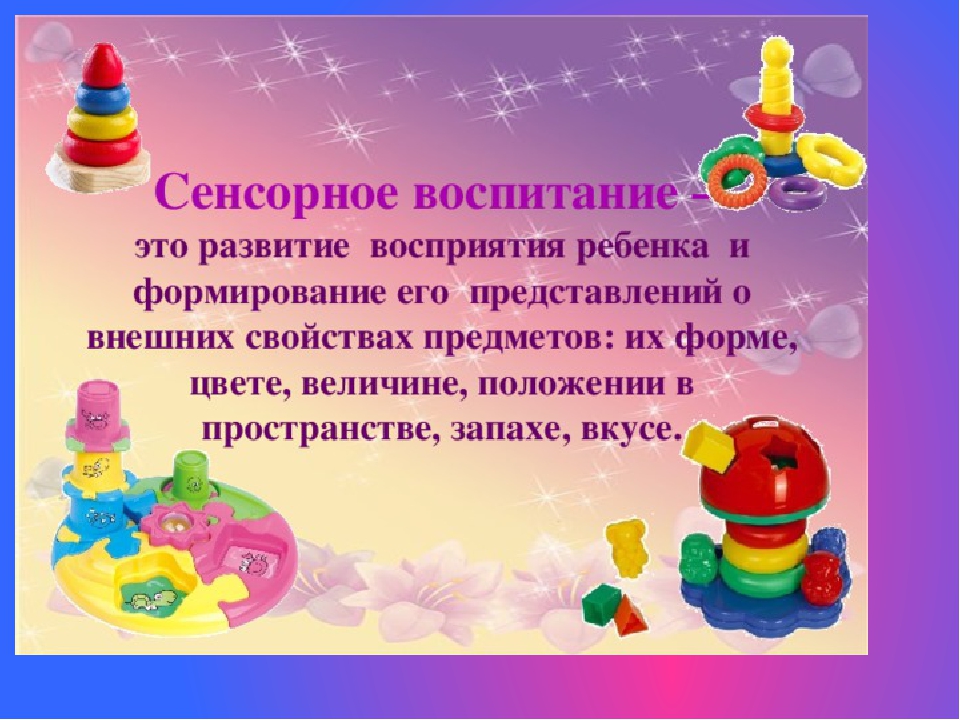 Эталоны сенсорного развития
девять основных свойств цвета
пять геометрических фигур: квадрат, треугольник, прямоугольник, круг, овал
Три размера величины: большой, средний, маленький
Четыре вкуса: сладкий, кислый, солёный, горький
Два температурных определения: тепло, холодно
Пять типов запаха: сладкий, горький, свежий, лёгкий, тяжёлый
Влияние сенсорного развития на речь детей
Современный ребенок испытывает недостаток тактильных, слуховых, обонятельных ощущений. 
О том, что ум ребенка находится на кончиках пальцев, сказал когда-то известный педагог В. А. Сухомлинский.  Все дело в том, что в головном мозге центры, отвечающие за речь и движение пальцев рук, расположены очень близко. Развивая мелкую моторику рук, мы активизируем соседние зоны мозга, отвечающие за речь.
Существует множество способов и увлекательных игр, которые помогают развить сенсорные эталоны
Пальчиковая гимнастика 
Разноцветные бельевые прищепки
Игры-шнуровки.
 работа с сыпучими материалами («Сухой бассейн», рисование на подносах, выкладывание мозаики)
 работа с бумагой (аппликация, конструирование)
 работа со шнурками, нитками
 рисование
 моделирование (счетные палочки, спички, трубочки)
 лепка, изготовление поделок из различных материалов.
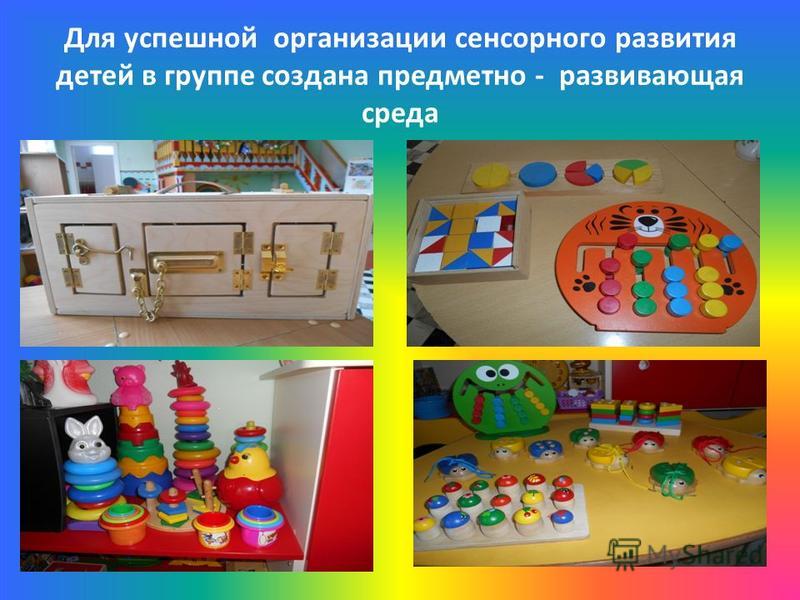 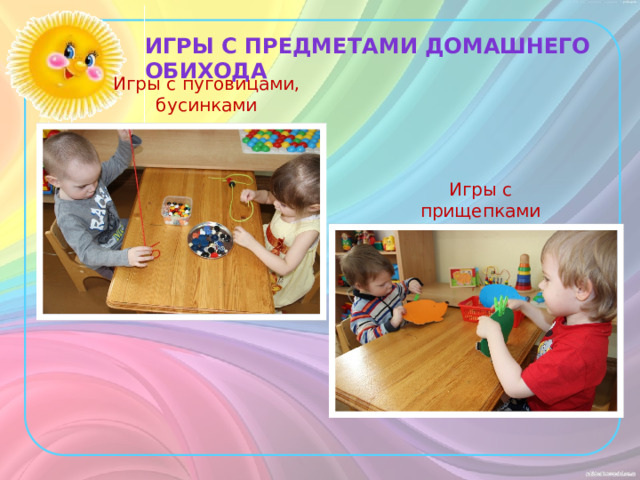 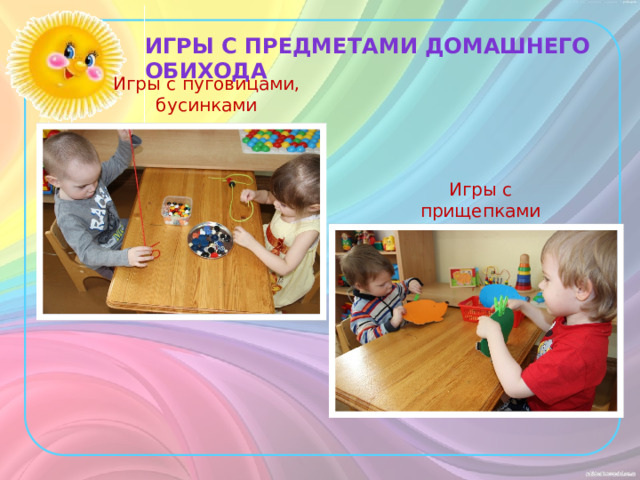 Шумовые коробочки.
Дидактическая игра «Шумовые коробочки» для детей дошкольного возраста. Цель игры : Учить детей различать и дифференцировать шумы, РАЗВИВАТЬ СЛУХОВОЕ ВНИМАНИЕ.
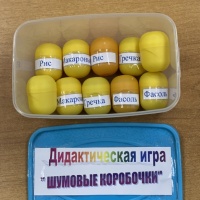 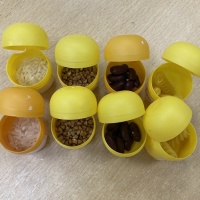 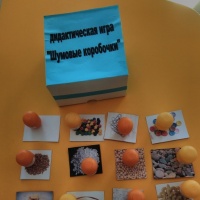 Использование в работе различных видов мозаик, шнуровок, вкладышей, сборно-разборных игрушек.
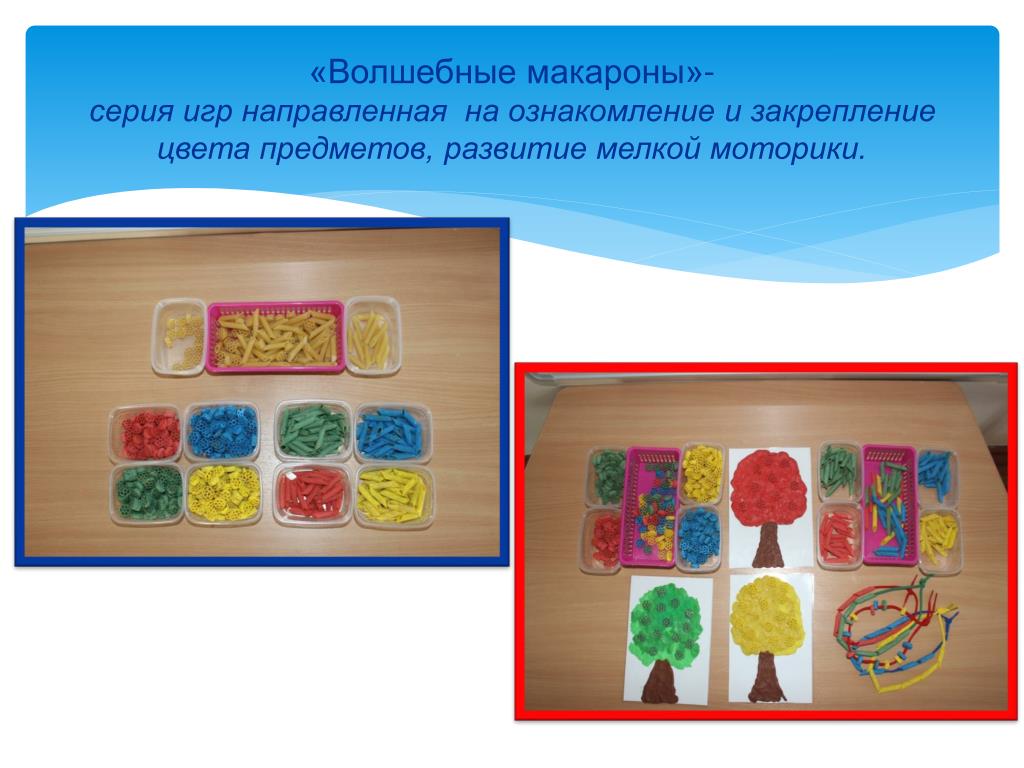 Таким образом, я считаю, что игры и упражнения, которые стимулируют сенсорное развитие и общую моторику рук, оказывают стимулирующее влияние на развитие речи, улучшают внимание, память, слуховое и зрительное восприятие, воспитывают усидчивость, формируют игровую и учебно – практическую деятельность.
Сенсорное и речевое развитие происходит в тесном единстве, и работу по развитию речи нельзя отрывать от работы по развитию органов чувств